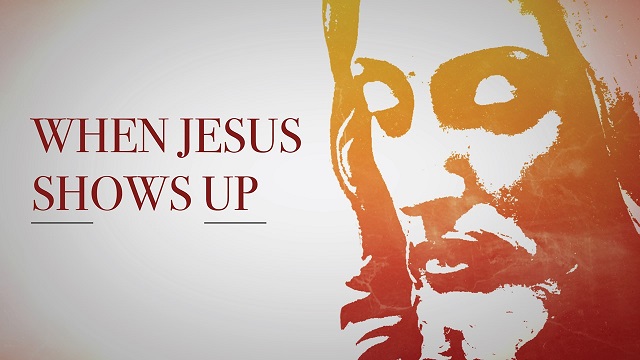 :
THE LAME WALK & THE BLIND SEE
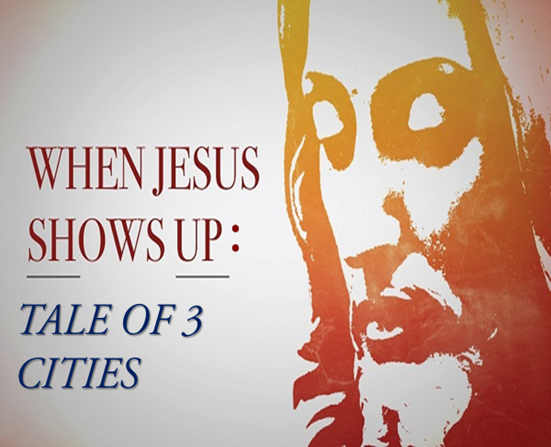 CAPERNAUM
NAZARETH
JERUSALEM
REVIEW
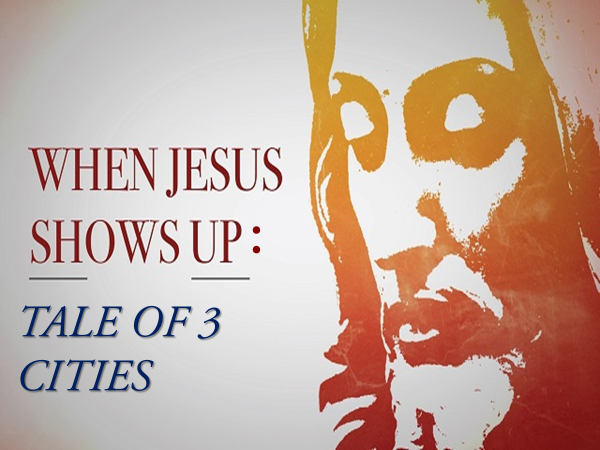 Vision Church wants to be just like Capernaum
REVIEW
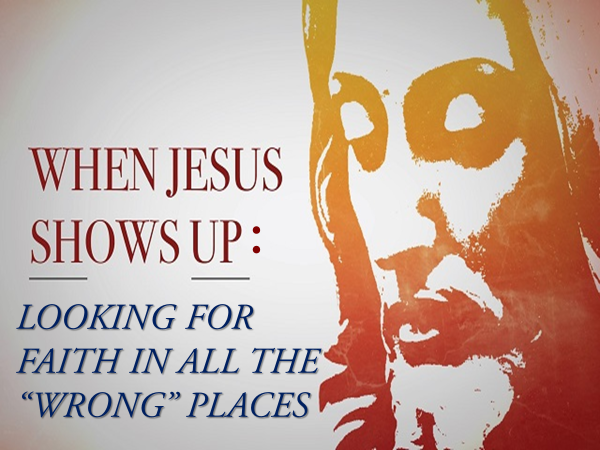 ALL THE GRACE OF HEAVEN AVAILABLE

FAITH IS THE GREAT CONNECTOR
REVIEW
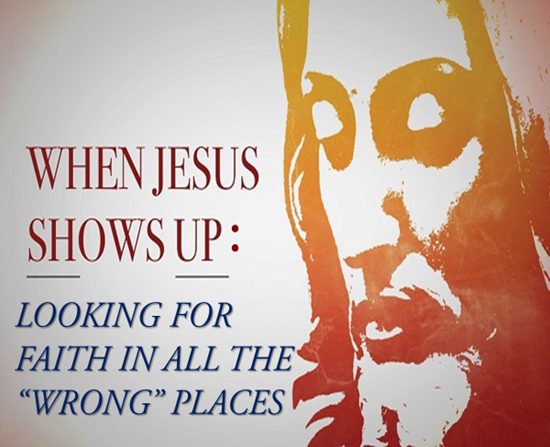 FAITH willing to acknowledge God in the tiniest way.
REVIEW
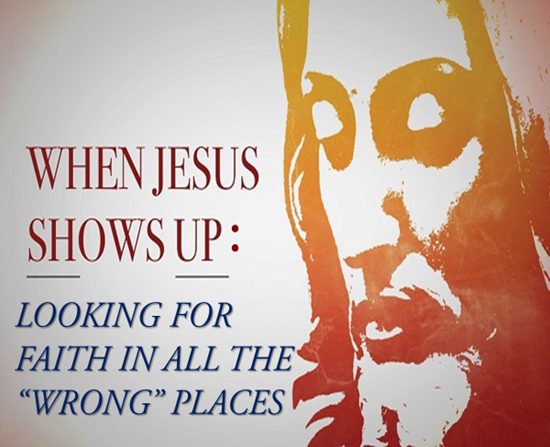 FAITH that is willing to accept God’s Word as the ultimate authority.
REVIEW
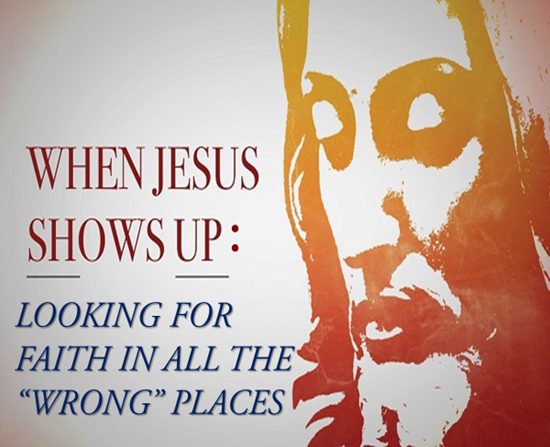 FAITH that ASSERTS itself until GRACE happens
REVIEW
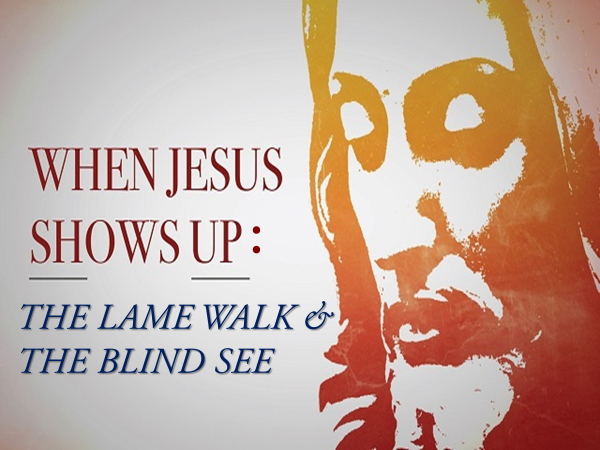 JERUSALEM NEEDS SOME CAPERNAUM TO COME TO TOWN
REVIEW
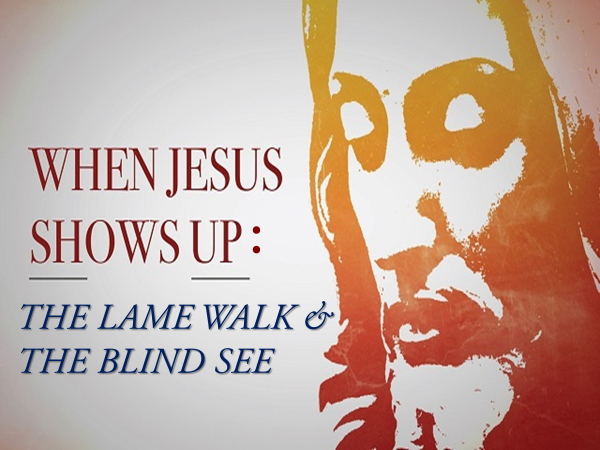 UNFEELING PEOPLE
UNABLE PEOPLE
CLOSE BUT FAR
OFFENDED EASILY
NEED A COME BACK
REVIEW
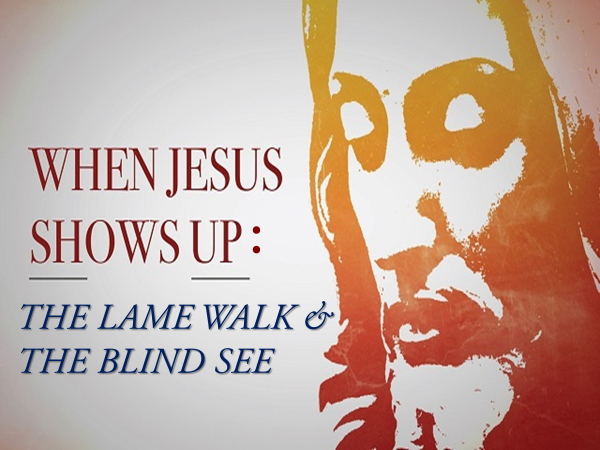 THE EYE

Those who cannot see (Spirit & Body)
Those who will not see (Soul)
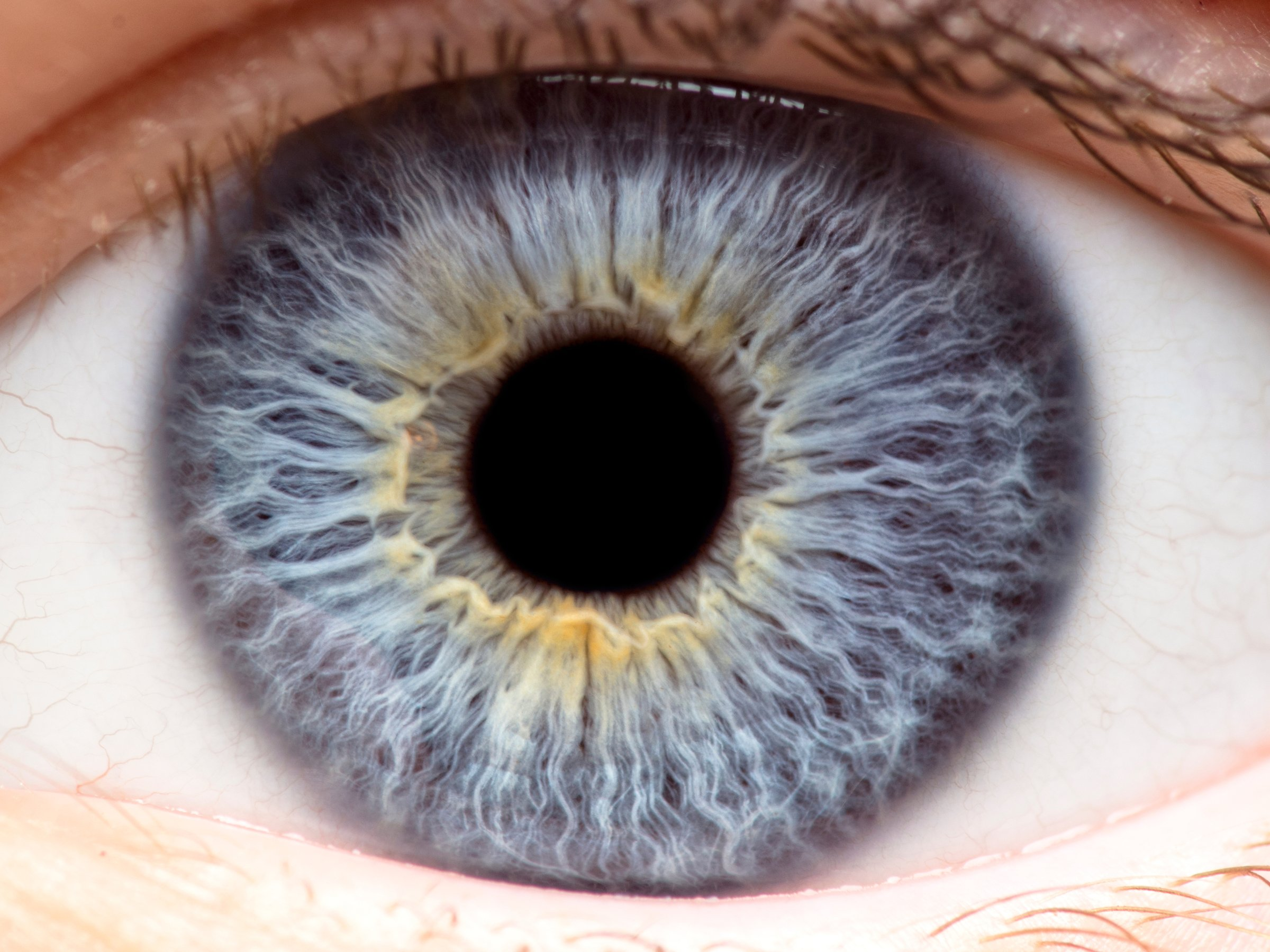 INTRO
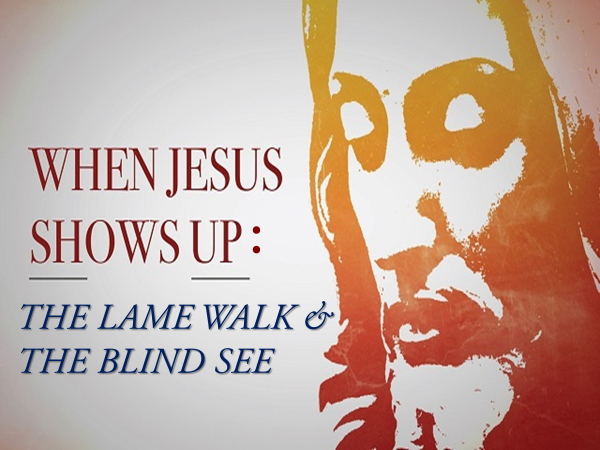 THE EYE

Some 
AMAZING 
facts
INTRO
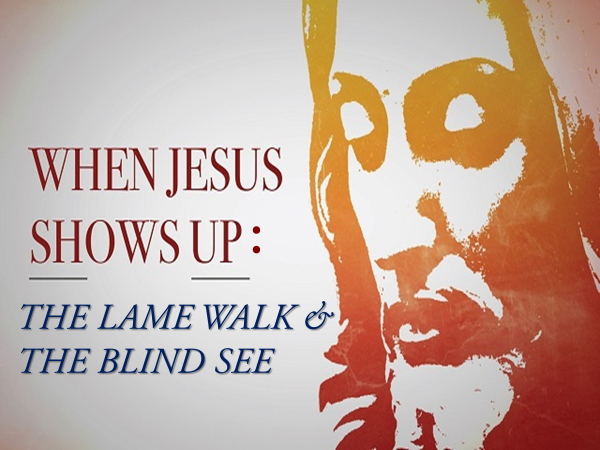 BLINDNESS

Those who cannot see (Spirit & Body)

Those who will not see (Soul)
INTRO
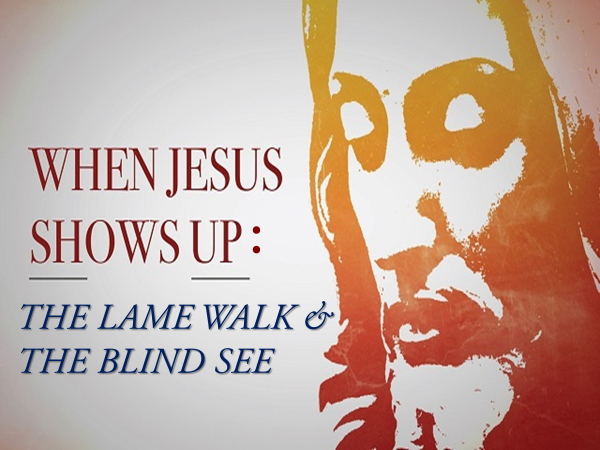 BLINDNESS

Those who cannot see (Spirit & Body)
Those who will not see (Soul)
INTRO
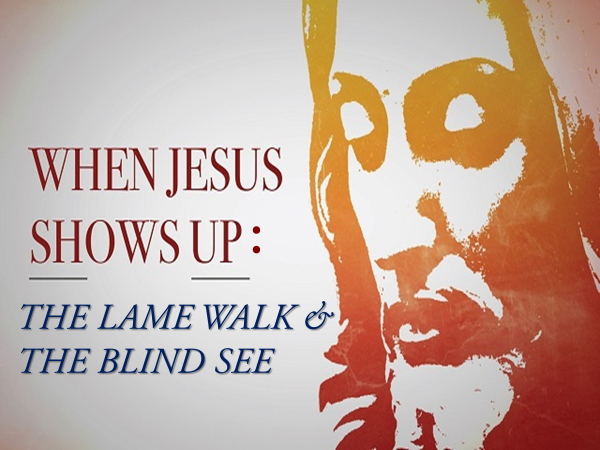 9 As he went along, he saw a man blind from birth. 2 His disciples asked him, “Rabbi, who sinned, this man or his parents, that he was born blind?”
3 “Neither this man nor his parents sinned,” said Jesus, “but this happened so that the works of God might be displayed in him. 4 As long as it is day, we must do the works of him who sent me. Night is coming, when no one can work. 5 While I am in the world, I am the light of the world.”
BLIND
John 9:1-41
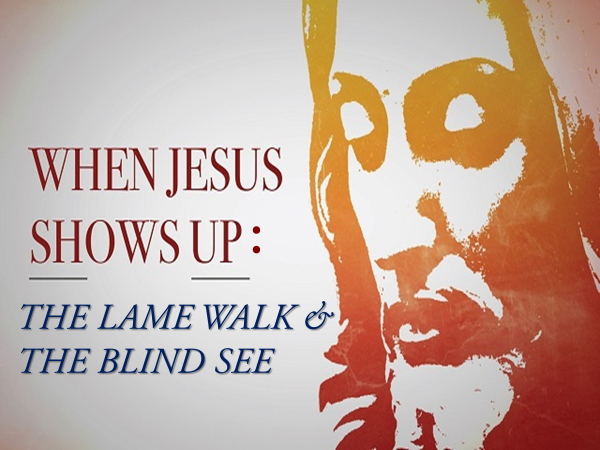 Bad theology

Grace opportunity

Light is the first principle of sight
OBSERVE
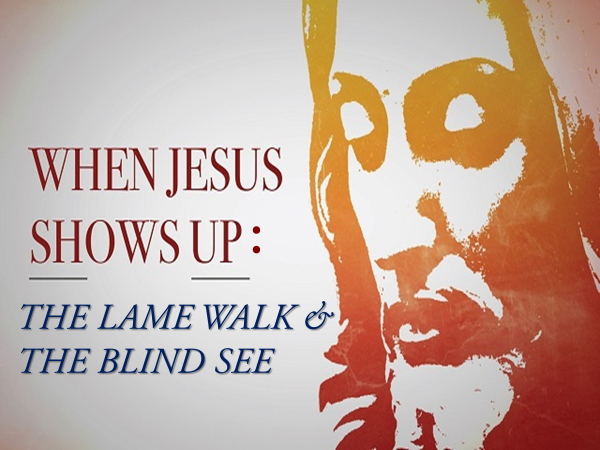 6 After saying this, he spit on the ground, made some mud with the saliva, and put it on the man’s eyes. 7 “Go,” he told him, “wash in the Pool of Siloam” (this word means “Sent”). So the man went and washed, and came home seeing.
8 His neighbors and those who had formerly seen him begging asked, “Isn’t this the same man who used to sit and beg?” 9 Some claimed that he was.  Others said, “No, he only looks like him.”  But he himself insisted, “I am the man.”
BLIND
John 9:1-41
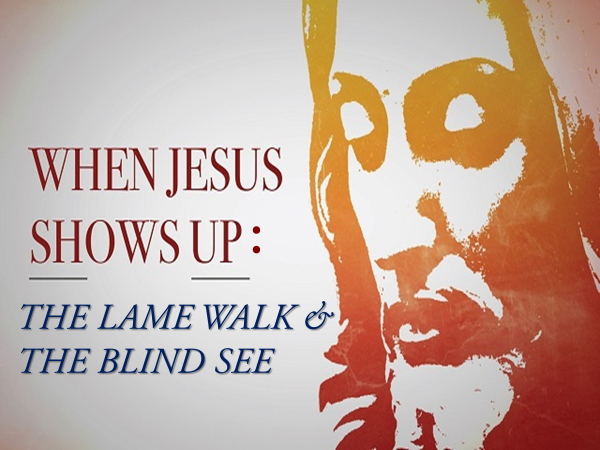 Mud & Spit 
Eye- Making Kit

Long walk for a blind man

Miracles change people AND challenge those who encounter them
OBSERVE
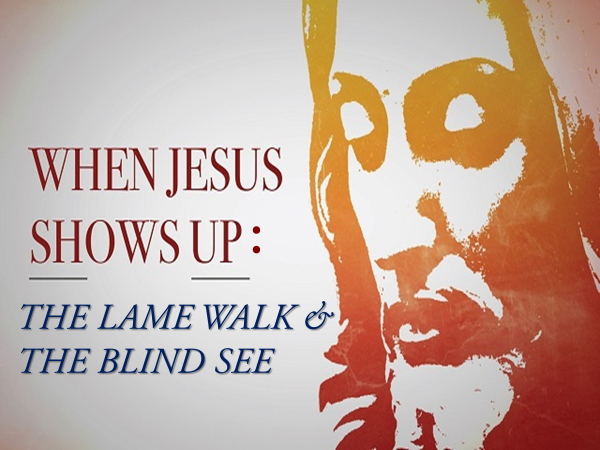 10 “How then were your eyes opened?” they asked.
11 He replied, “The man they call Jesus made some mud and put it on my eyes. He told me to go to Siloam and wash. So I went and washed, and then I could see.”
12 “Where is this man?” they asked him.
“I don’t know,” he said.
13 They brought to the Pharisees the man who had been blind. 14 Now the day on which Jesus had made the mud and opened the man’s eyes was a Sabbath.
BLIND
John 9:1-41
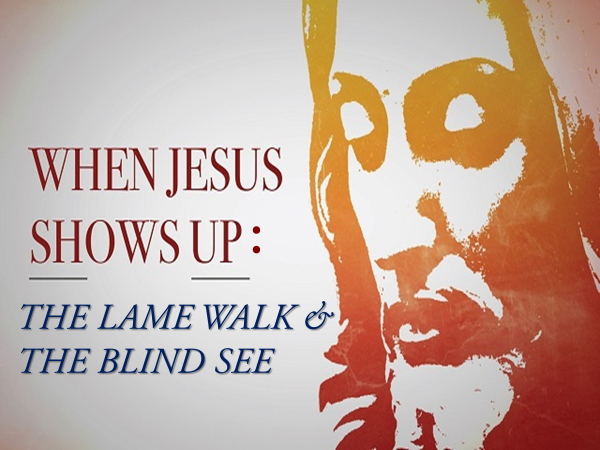 Miracle investigations reveal the light by which people live

Miracles are great for proper people on proper days
OBSERVE
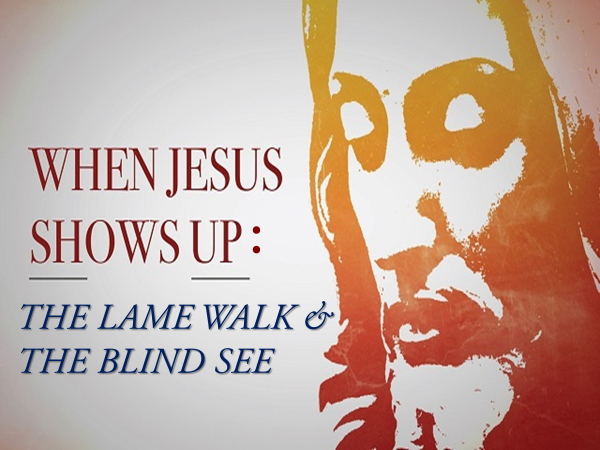 15 Therefore the Pharisees also asked him how he had received his sight. “He put mud on my eyes,” the man replied, “and I washed, and now I see.”
16 Some of the Pharisees said, “This man is not from God, for he does not keep the Sabbath.”
But others asked, “How can a sinner perform such signs?” So they were divided.
17 Then they turned again to the blind man, “What have you to say about him? It was your eyes he opened.”
The man replied, “He is a prophet.”
BLIND
John 9:1-41
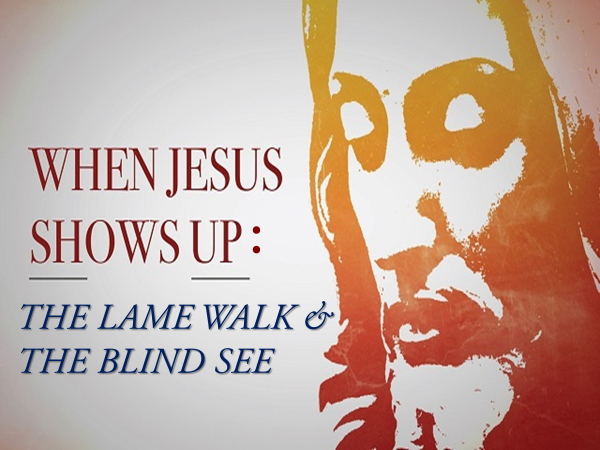 When grace and peace hits law and order

Prophets #1 job is to challenge spiritual blindness
(a light / THE LIGHT)
OBSERVE
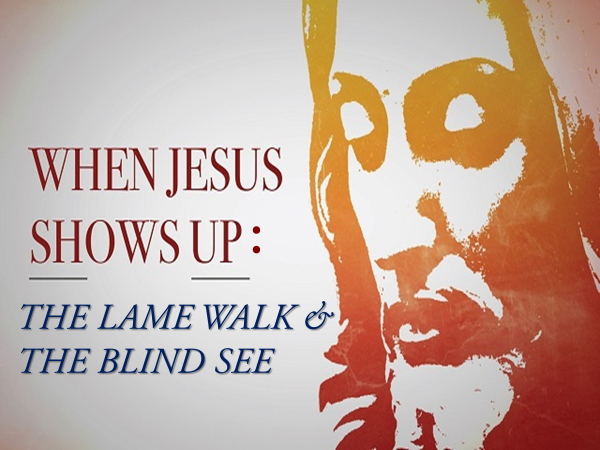 18 They still did not believe that he had been blind and had received his sight until they sent for the man’s parents. 19 “Is this your son?” they asked. “Is this the one you say was born blind? How is it that now he can see?”
20 “We know he is our son,” the parents answered, “and we know he was born blind. 21 But how he can see now, or who opened his eyes, we don’t know. Ask him. He is of age; he will speak for himself.”
BLIND
John 9:1-41
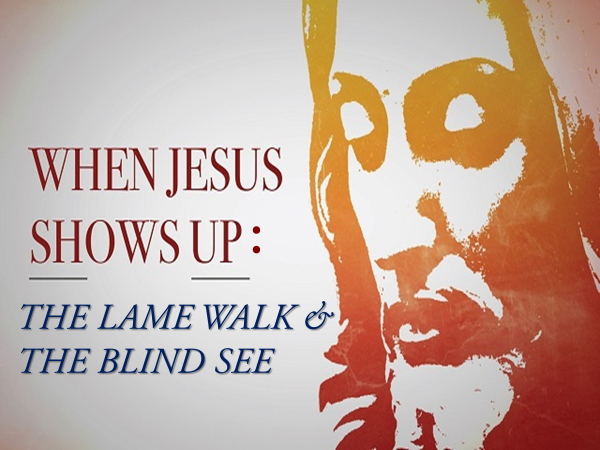 The problem is the choice not the observation.

What will one do with what they have seen?
OBSERVE
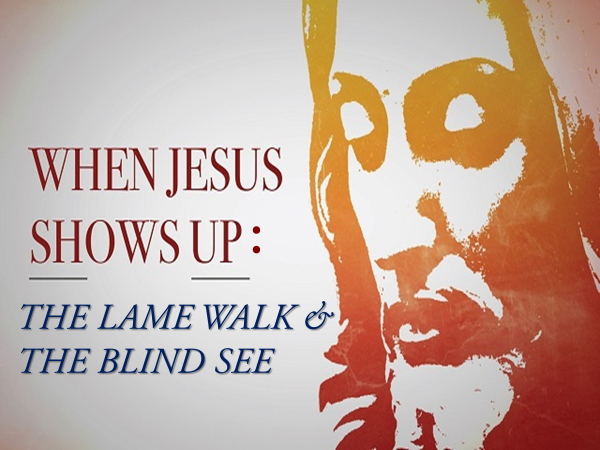 22 His parents said this because they were afraid of the Jewish leaders, who already had decided that anyone who acknowledged that Jesus was the Messiah would be put out of the synagogue. 23 That was why his parents said, “He is of age; ask him.”
24 A second time they summoned the man who had been blind. “Give glory to God by telling the truth,” they said. “We know this man is a sinner.”
25 He replied, “Whether he is a sinner or not, I don’t know. One thing I do know. I was blind but now I see!”
BLIND
John 9:1-41
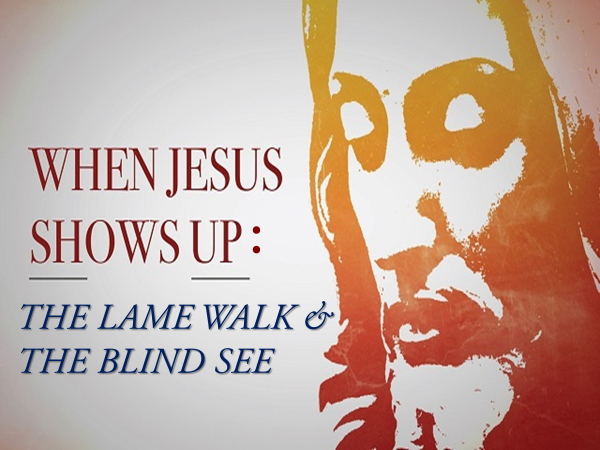 Even after a miracle people can wimp out on God

A man with an experience is not at the mercy of a man with an argument
OBSERVE
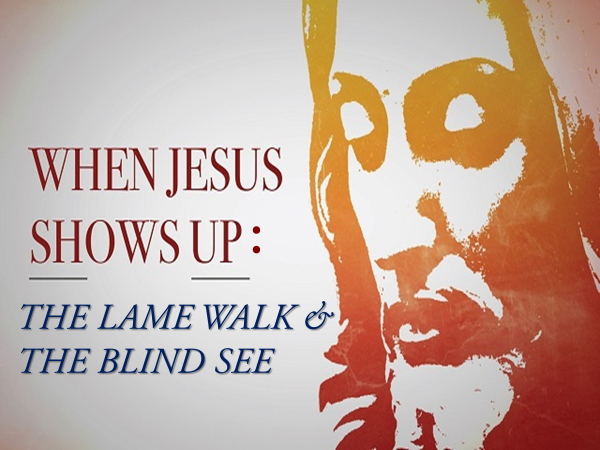 26 Then they asked him, “What did he do to you? How did he open your eyes?”
27 He answered, “I have told you already and you did not listen. Why do you want to hear it again? Do you want to become his disciples too?”
28 Then they hurled insults at him and said, “You are this fellow’s disciple! We are disciples of Moses! 29 We know that God spoke to Moses, but as for this fellow, we don’t even know where he comes from.”
BLIND
John 9:1-41
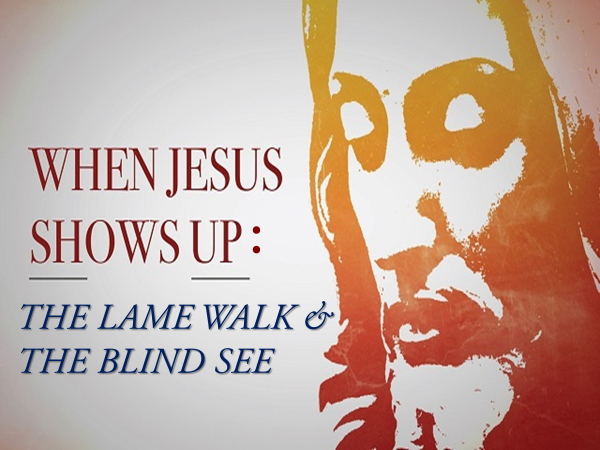 Lack of faith can mock a phenomenal miracle

Simple faith can see so clearly that it thinks everyone should go ALL IN
OBSERVE
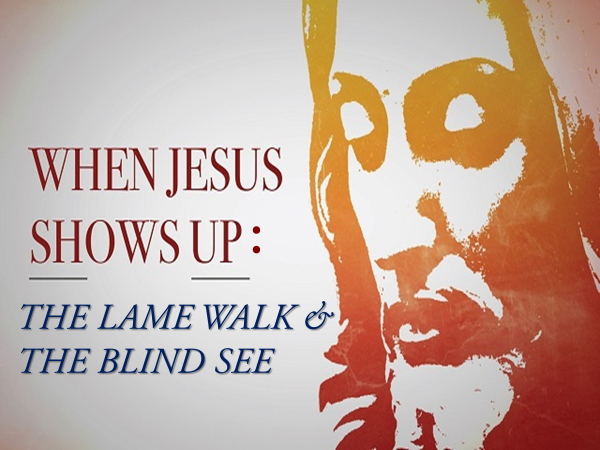 30 The man answered, “Now that is remarkable! You don’t know where he comes from, yet he opened my eyes. 31 We know that God does not listen to sinners. He listens to the godly person who does his will. 32 Nobody has ever heard of opening the eyes of a man born blind. 33 If this man were not from God, he could do nothing.”
34 To this they replied, “You were steeped in sin at birth; how dare you lecture us!” And they threw him out.
BLIND
John 9:1-41
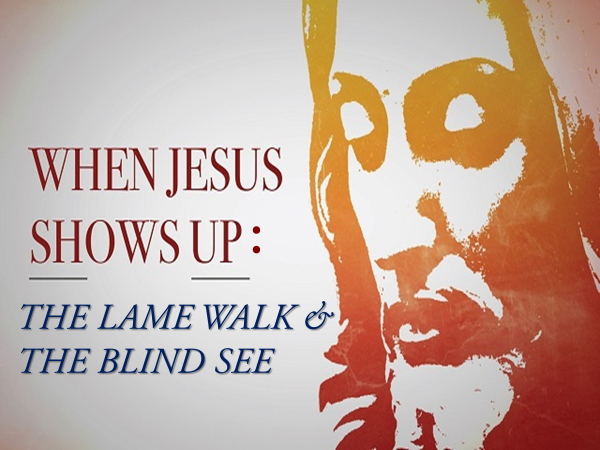 Teaching should come after seeing

Willful blindness lashes out at people who miraculously see
OBSERVE
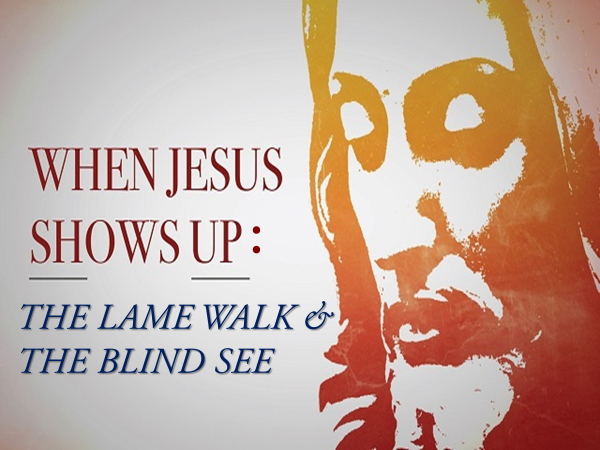 35 Jesus heard that they had thrown him out, and when he found him, he said, “Do you believe in the Son of Man?”
36 “Who is he, sir?” the man asked. “Tell me so that I may believe in him.”
37 Jesus said, “You have now seen him; in fact, he is the one speaking with you.”
38 Then the man said, “Lord, I believe,” and he worshiped him.
BLIND
John 9:1-41
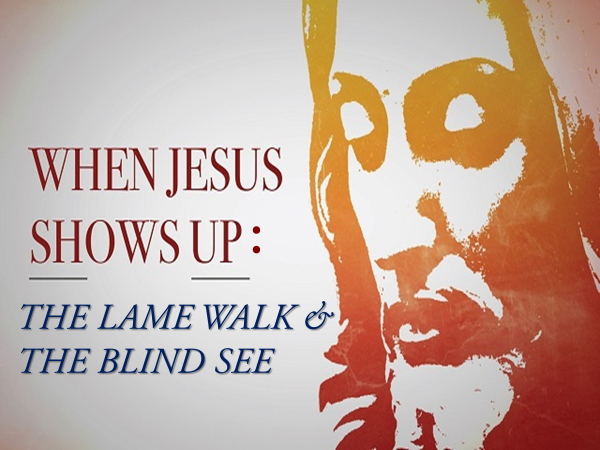 There is more to “seeing Jesus” than seeing Jesus

Faith linked to Grace brings REAL VISION
OBSERVE
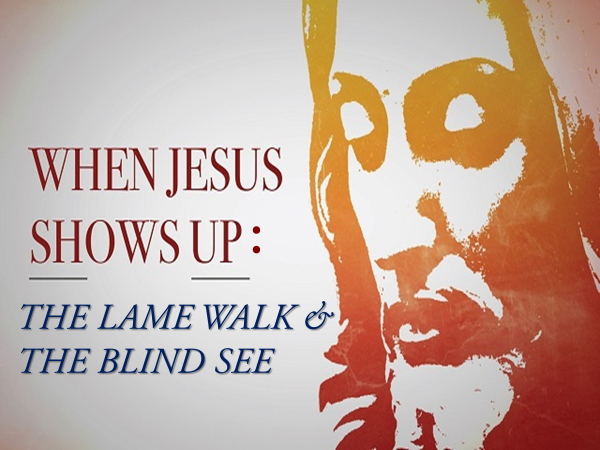 39 Jesus said,[a] “For judgment I have come into this world, so that the blind will see and those who see will become blind.”
40 Some Pharisees who were with him heard him say this and asked, “What? Are we blind too?”
41 Jesus said, “If you were blind, you would not be guilty of sin; but now that you claim you can see, your guilt remains.
BLIND
John 9:1-41
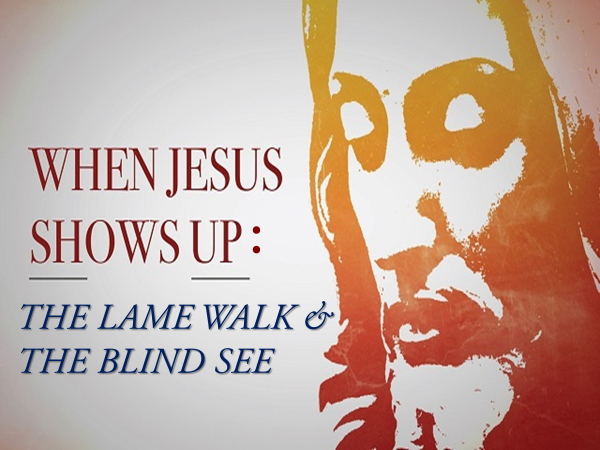 The risk of light and revelation is the judgement which follows
OBSERVE
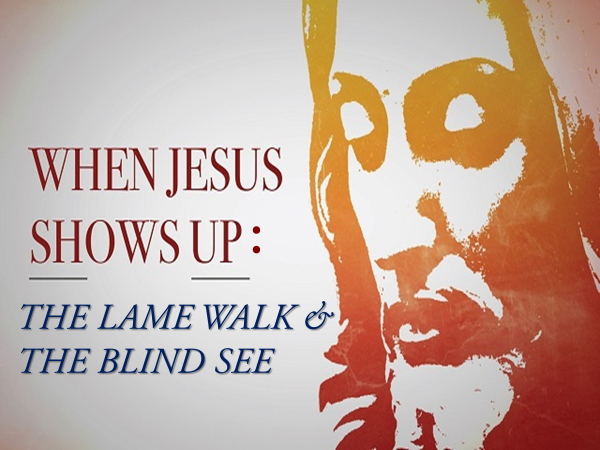 Jesus is THE cure for blindness

SPIRITUAL
PSYCHOLOGICAL
PHYSICAL
CONCLUSION
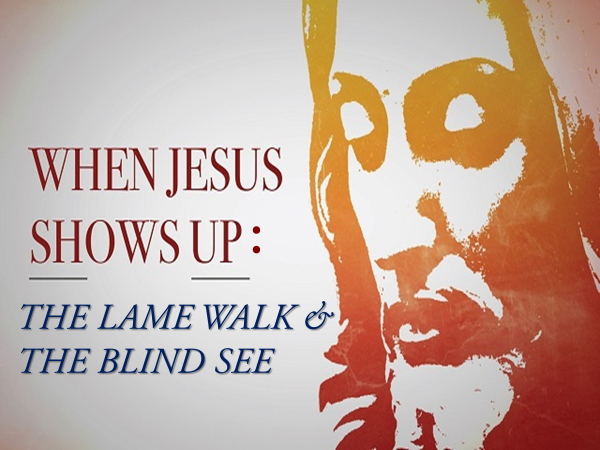 Where is your blindspot?

What do you have a sense you should be seeing but you are not?
CONCLUSION
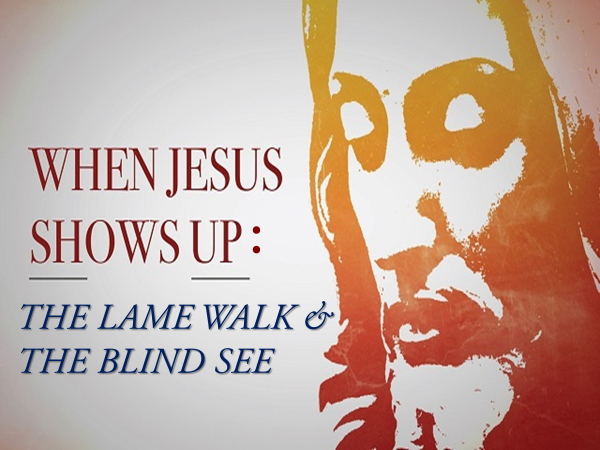 The Word of God is a great “eye-salve” do  you need some?

Where is darkness persisting, Jesus is LIGHT!
CONCLUSION